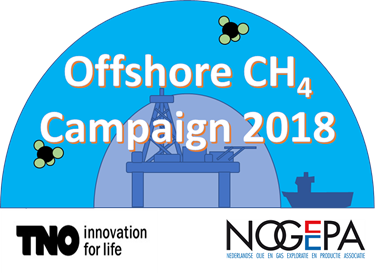 Methane emission measurements at the North Sea
I. Velzeboer, K.F.A. Frumau, 
W.C.M. van den Bulk, A. Hensen
index
Methane emission measurements at the North Sea
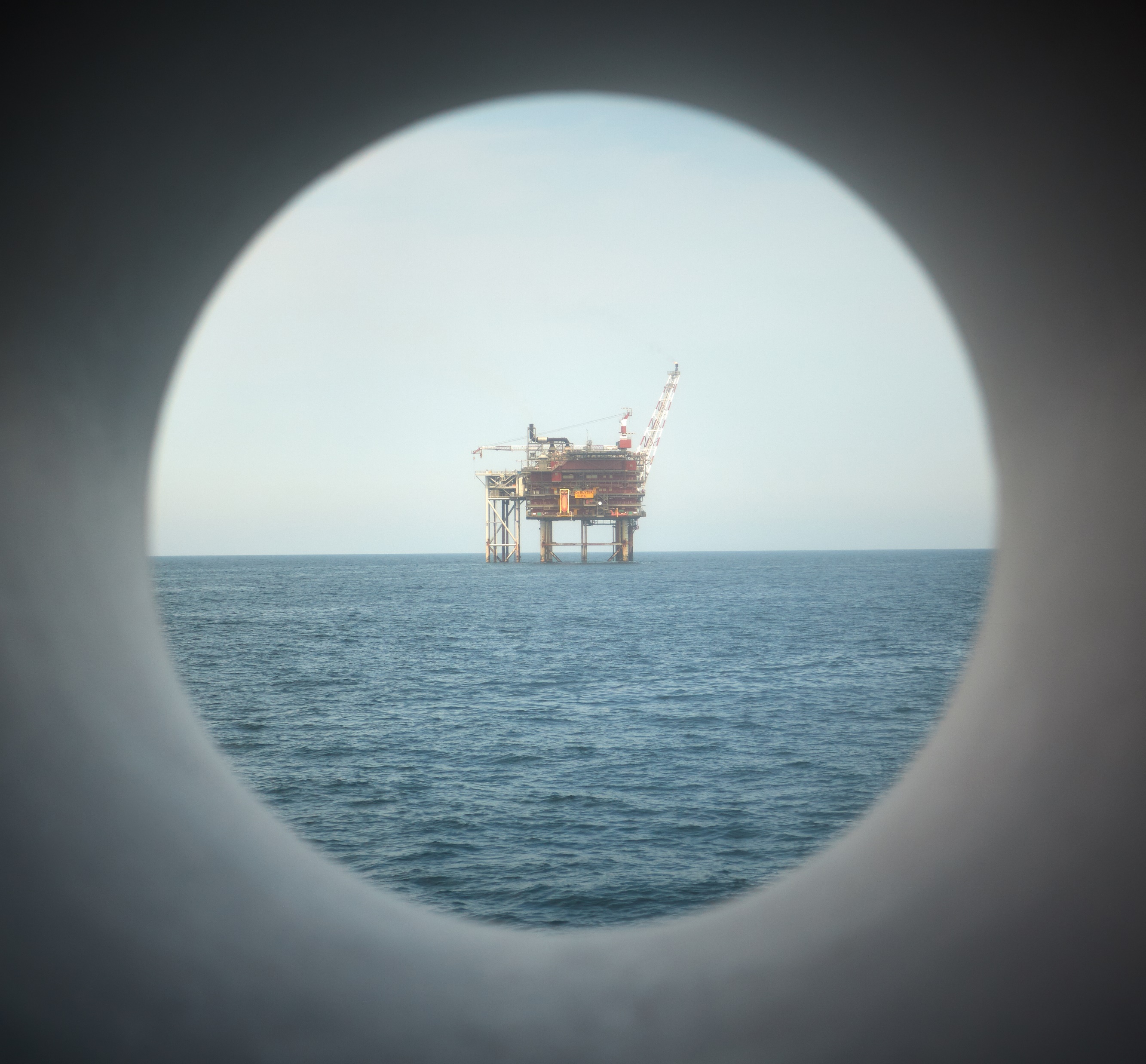 01.
background
02.
aim
03.
methodology
04.
July campaign
05.
November campaign
06.
results
07.
conclusions
08.
recommendations
Background
Mobile CH4 measurements on land (onshore)
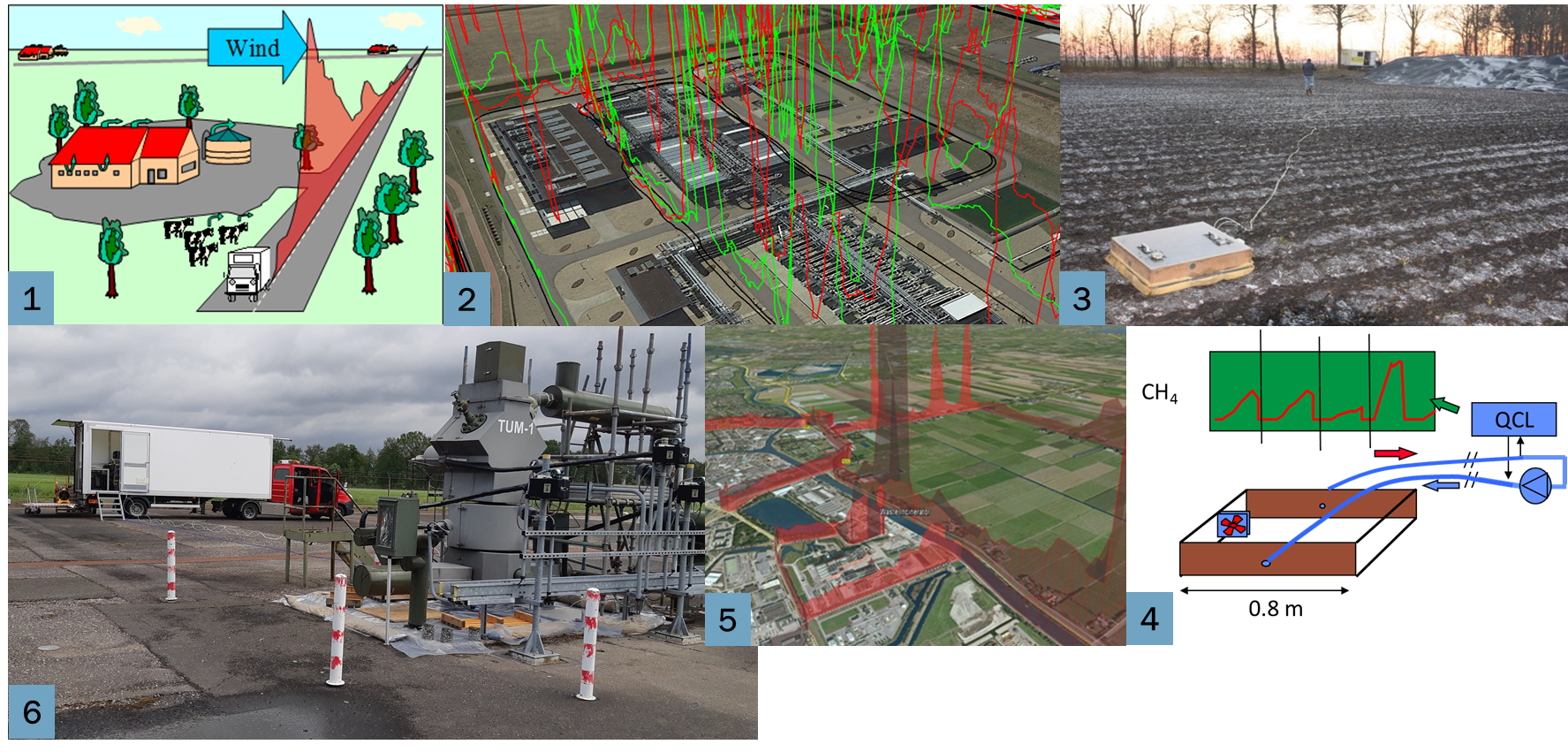 e.g. ECN-E--18-032; TNO 2019 R10332
3
[Speaker Notes: We already had some experience with mobile measurements before stepping on board the ship. In fact the ECN crew started 1994 with first mobile methane work. We drive around with the van, if we detect a plume we use a long hose to sniff where the leak is and we can use a chamber measurement to quantify a subsoil leak on the m2 scale. In the orange box 2 reports are mentioned about onshore gas well measurements.

Principle of mobile plume measurements (diffuse sources like farms, landfills, oil and gas installation)
Methane (red) and ethane (green) plumes at a gas facility
Box (chamber) measurement in the field
Principle of chamber measurements (QCL= Quantum Cascade Laser)
Mobile measurements
Leak detection above abandoned gas well]
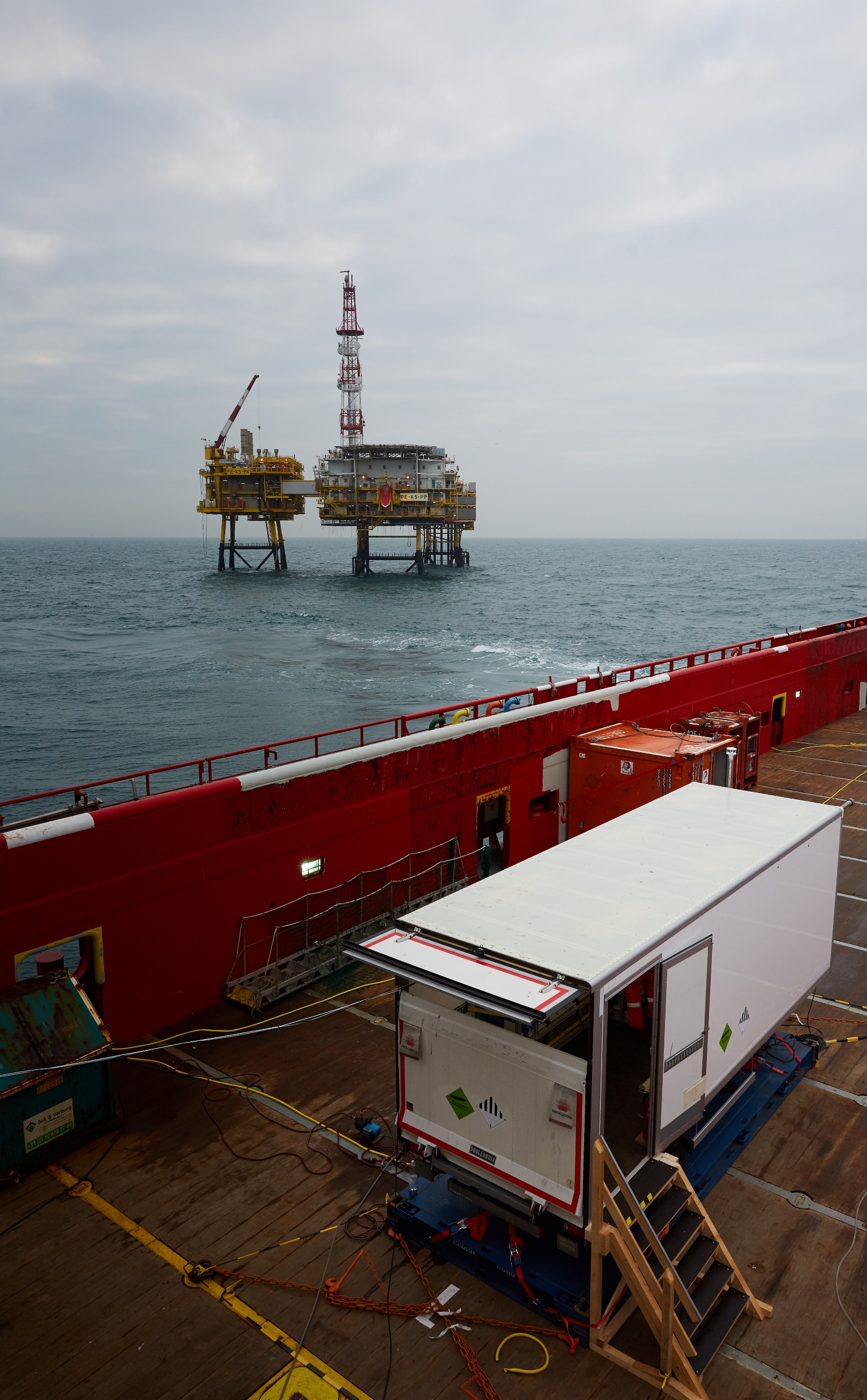 background
why offshore
Total GHG emissions NL:	= 195.2 mln ton CO2eq
Total NL CH4 emissions: 
9.7% of total GHG: 	= 19.0 mln ton CO2eq
Reason for an offshore measurement campaign
Methane emission measurements of platforms at the North Sea
>50 platforms on the North Sea
2016 Exploration & Production (E&P)
Onshore: 3.02 mln. kg CH4 = 0.08 mln ton CO2eq
Offshore: 9.56 mln. kg CH4 = 0.24 mln ton CO2eq
NL E&P	=  0.2 % of total GHG emission NL
	=  1.7 % of total CH4 emission NL 
                1.3 % offshore
Source: NOGEPA
Inside measurement trailer 
onboard of supply vessel
4
[Speaker Notes: 1.3% of the total of 1.7% of the Dutch CH4 emission from Extrapolation and Production of oil and gas is from offshore E&P
This is the main reason to go and measure offshore.

Picture: offshore platform with in front the supply vessel with the measurement trailer onboard]
aim
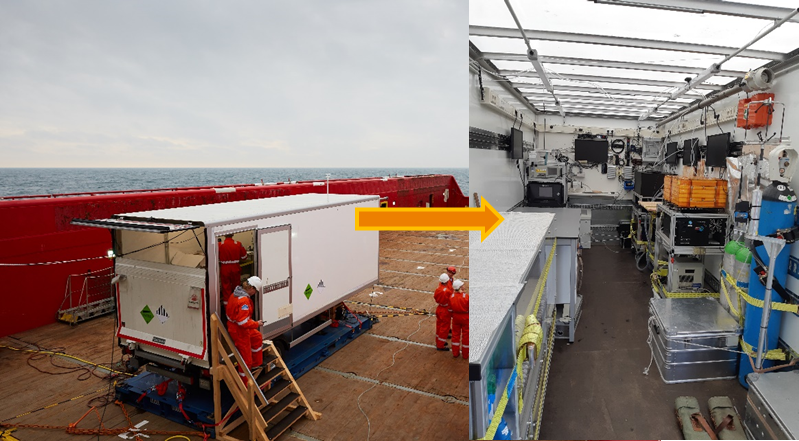 Methane Measurement campaign
Primary aim of campaign
Assess independently total methane emission of a selected group Dutch offshore platforms

secondary aim
Offshore mobile measurement improvements
Use measurement set-up and experience on onshore gas production sites
Learn from offshore measurement campaign
Use methodology of the Offshore and Coastal Dispersion model (OCD)
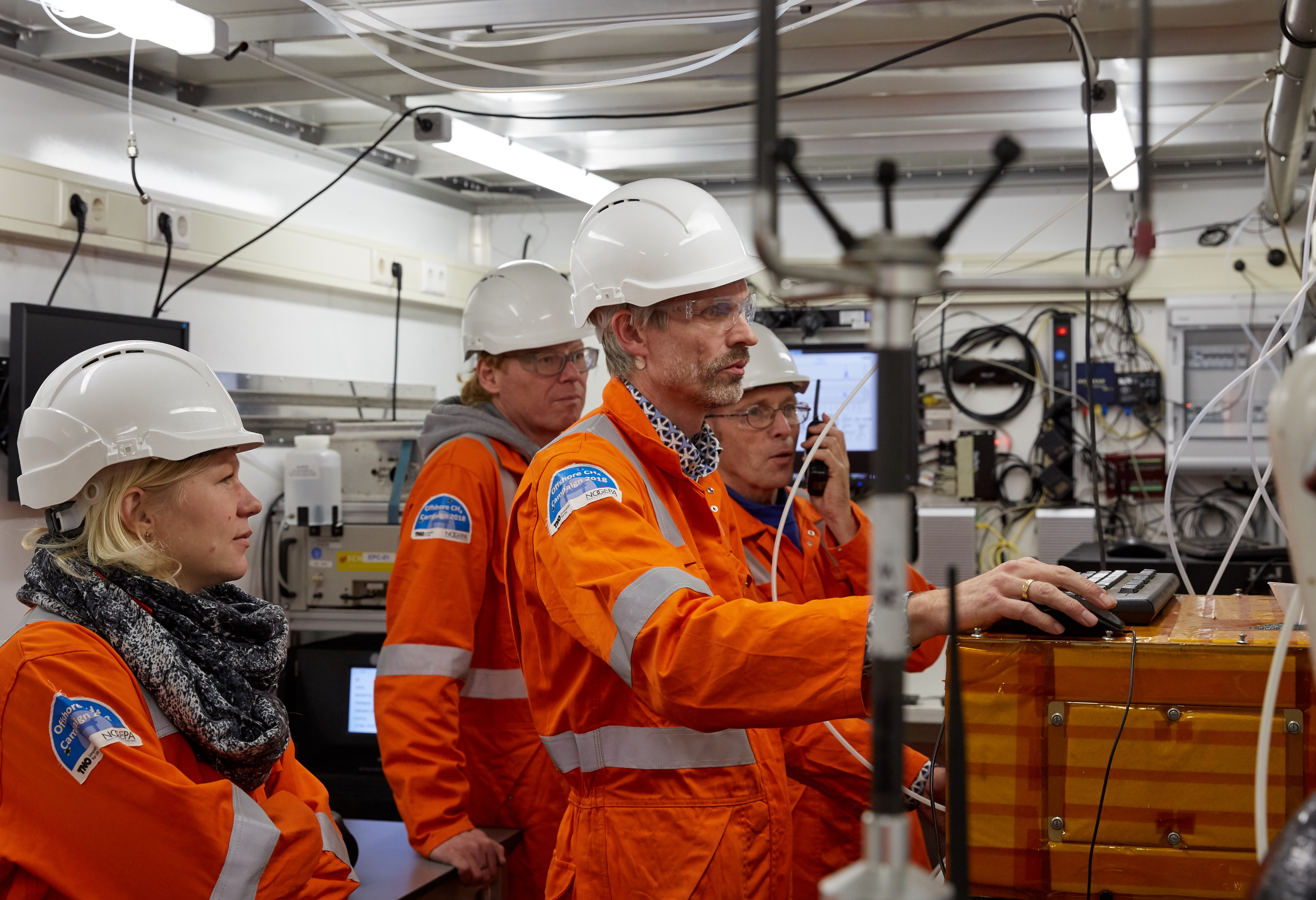 Inside measurement trailer 
onboard of supply vessel
5
[Speaker Notes: Primary aim: Assess independently total methane emission of a selected group Dutch offshore platforms and compare with e-MJV/emissions reported by operators.

Secondary aim: scientific approach of offshore measurements compared to onshore measurements, taken into account:
Platform dimensions (effect on turbulence)
Inversion layer
Plume dispersion offshore

Upper picture: measurement trailer onboard of the supply vessel (left) and the equipment inside the measurement trailer (right).
Lower picture: inside of measurement trailer onboard of the supply vessel. Involved scientist are looking at the incoming data.]
TDM
methodology
Measure with N2O tracer (Tracer Dispersion Method; TDM)



Optimise dispersion model (Gaussian Plume Model; GPM)



Evaluate all other platforms using the model
ECH4 = emission CH4(g/s)
QN2O = known tracer release (g/s)
CCH4 = plume concentration CH4 (ppb)
CN2O = plume concentration N2O (ppb)
MWCH4 = molecular weight CH4 (16)
MWN2O = molecular weight N2O (44)
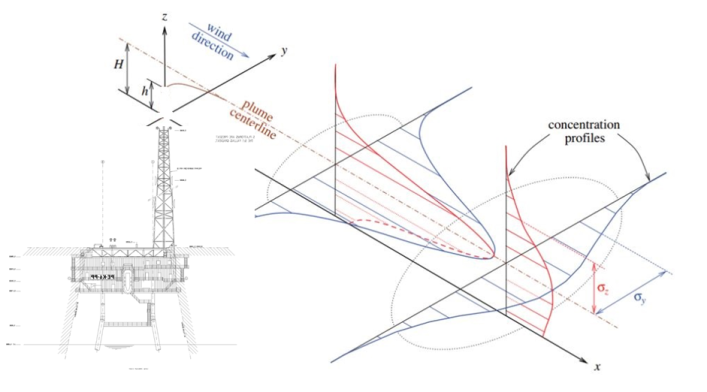 6
[Speaker Notes: Box: equation used for Tracer Dispersion Method
Picture: platform with concentration profiles of plume coming from the vent stack.]
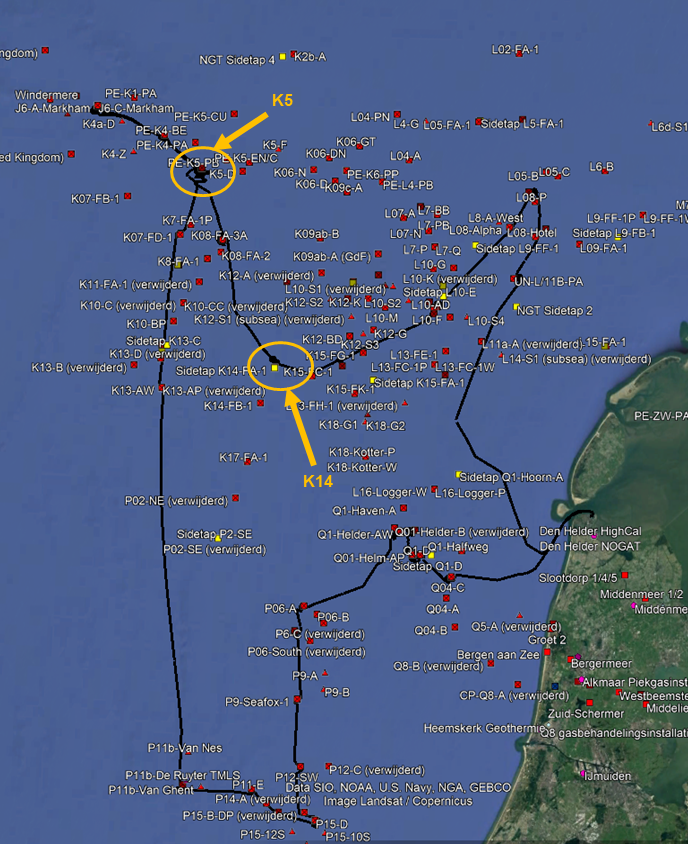 July campaign
33 platforms measures on the North Sea
2 platforms measured with N2O tracer release
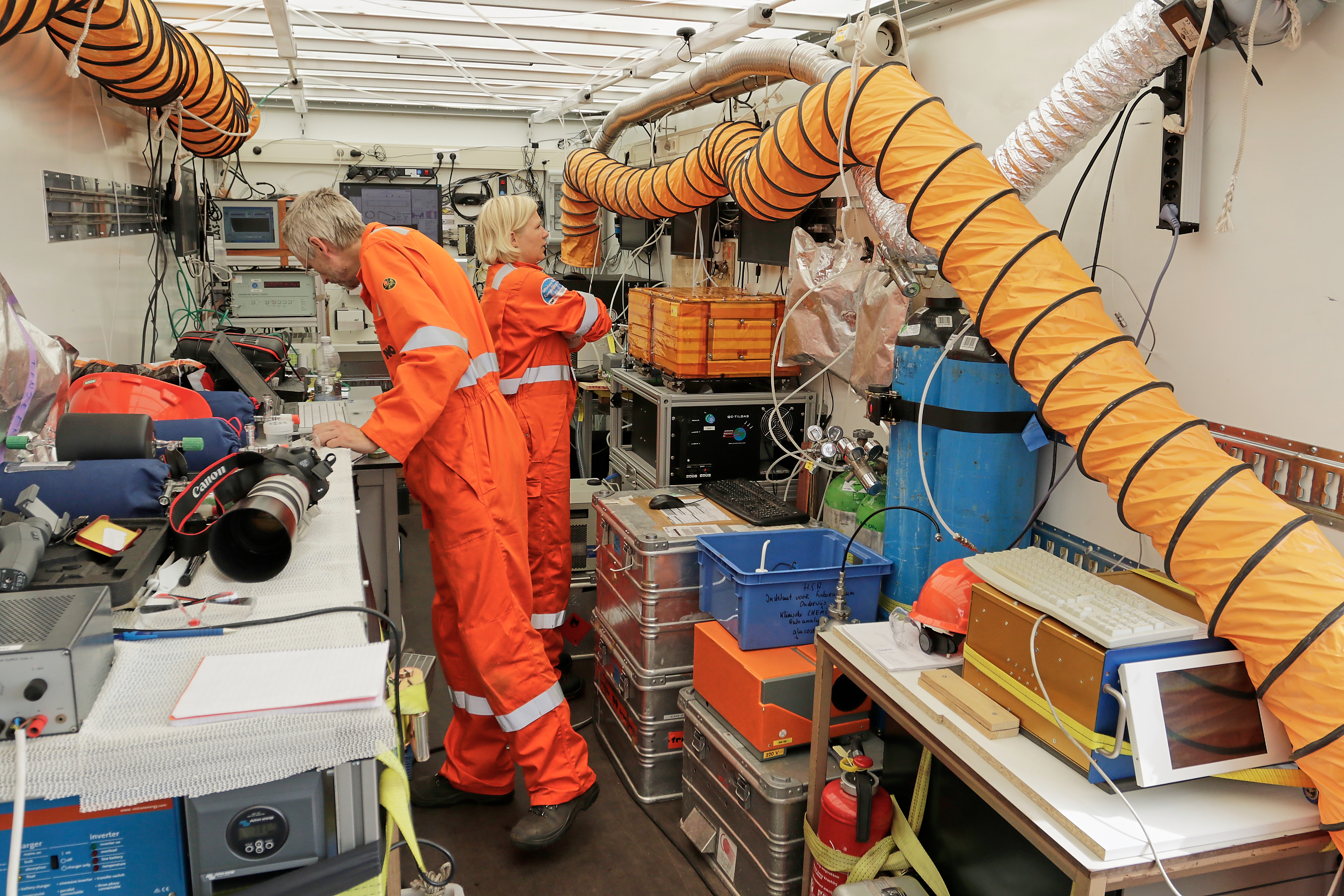 7
[Speaker Notes: July campaign

Picture right: track July campaign with the 2 platforms where the tracer release took place
Picture left:  inside measurement trailer during first campaign (warm period)]
July campaign
p06-A
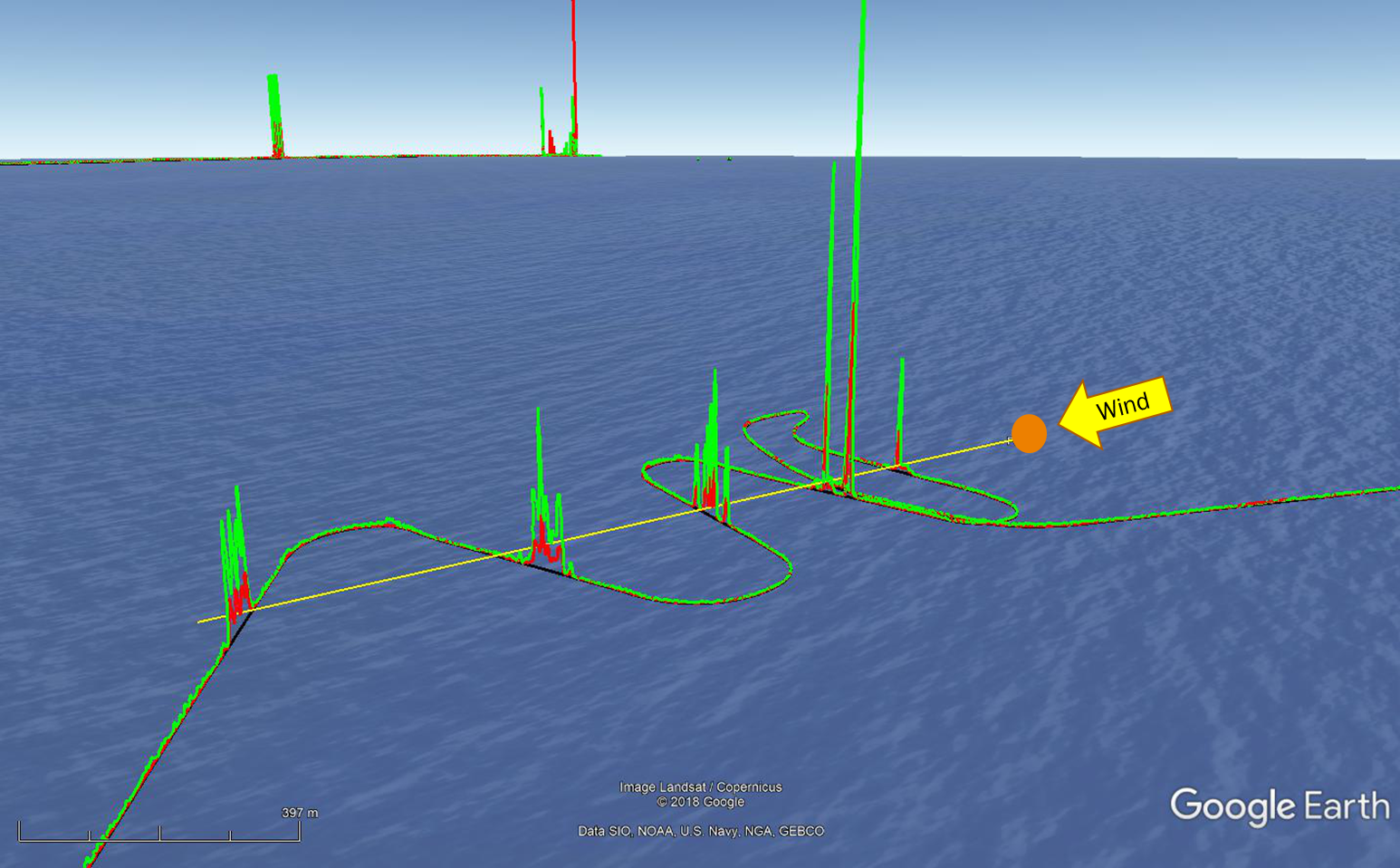 8
[Speaker Notes: Example of plume measurements as expected
Orange dot is platform, red = methane, green = ethane
Close to platform, a part of the plume goes over the measurement inlet.
A bit further, the plume hit the surface and separate sources can be seen. 
Further away, total platform emissions is observed and with increasing distance, the plume spreads and diluted]
July campaign
K5
No plume??
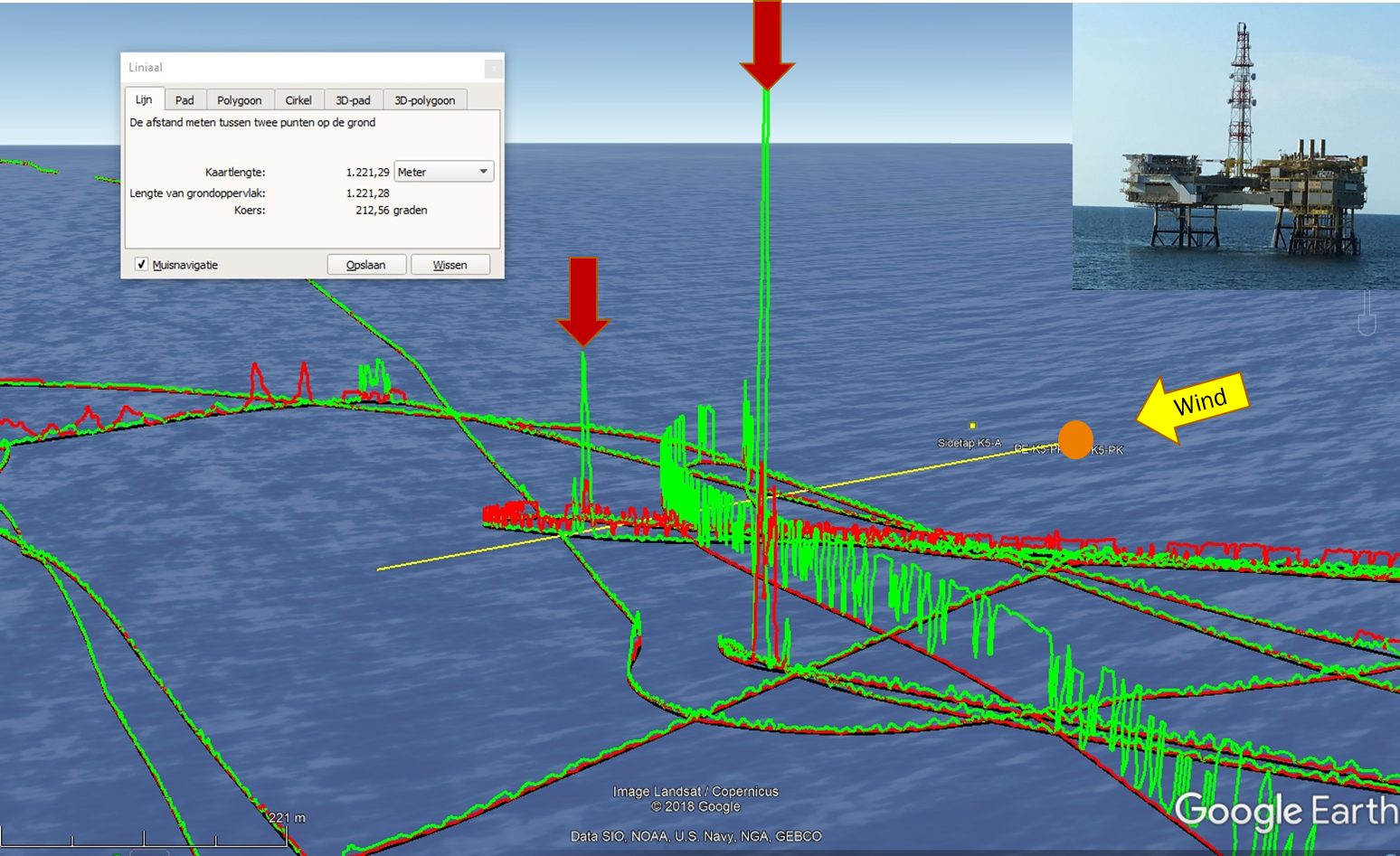 9
[Speaker Notes: Example of plume measurements – unexpected!
Orange dot is platform, red = methane, green = ethane
Sailing around seeing no plumes
Red arrows show some methane plumes
No N2O tracer observed – release through vent stack did not give stable outflow
Wind was variable and low, air temperature was relatively high toward water temperature resulting in a relative low inversion layer]
Low inversion layer
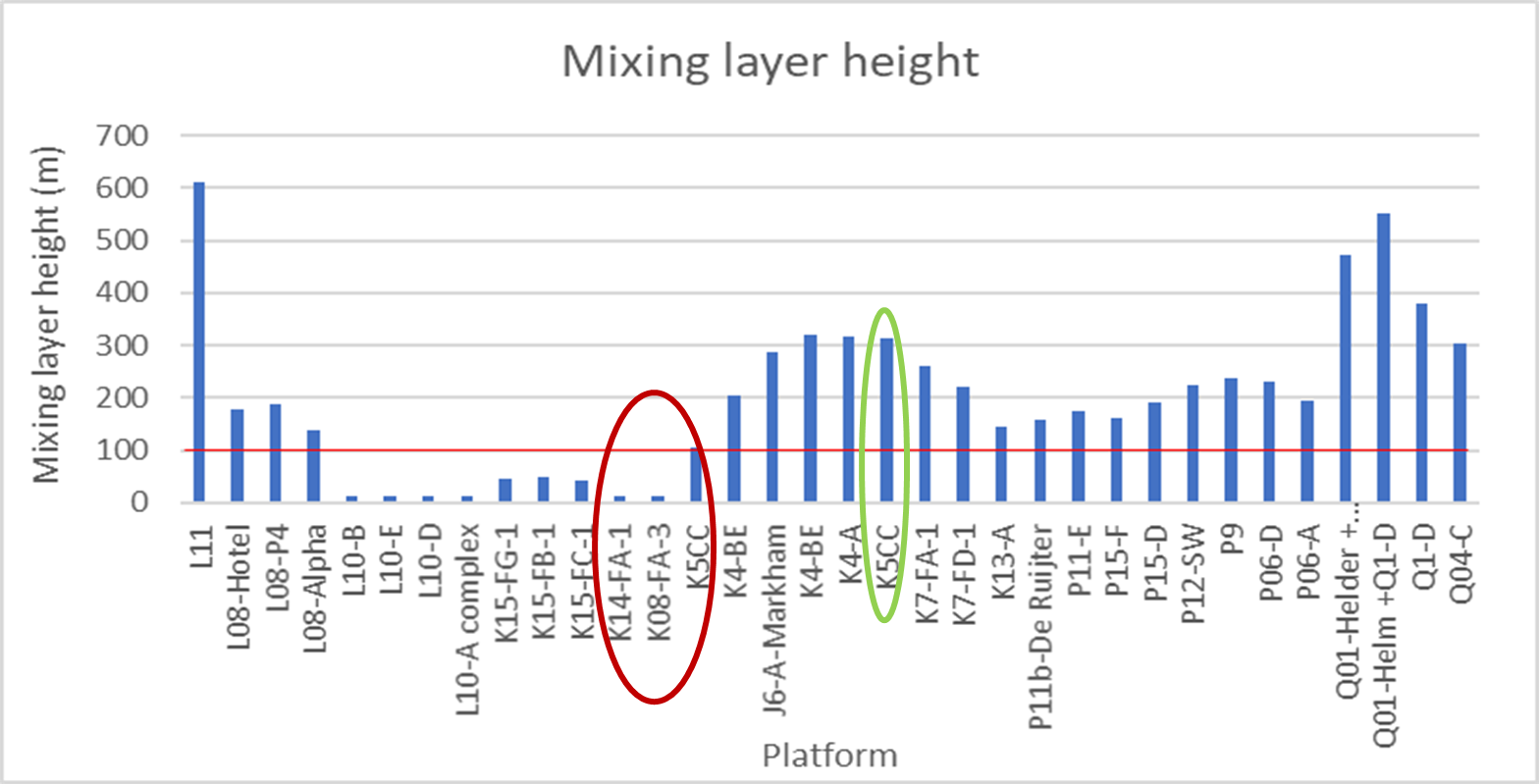 10
[Speaker Notes: Inversion layer data provided by KNMI
During the measurements on the platforms with the tracer release (K14 and K5, red circle) the inversion layer was low. The plume from the ventstack stayed aboven the inversion layer and could not reach the sea level and we were measuring below that inversion layer, resulting in observing no plumes of irregular…
When passing the K5 at night (green circle), the inversion layer was higher, so no problems with plume observations, but than there was no tracer release.]
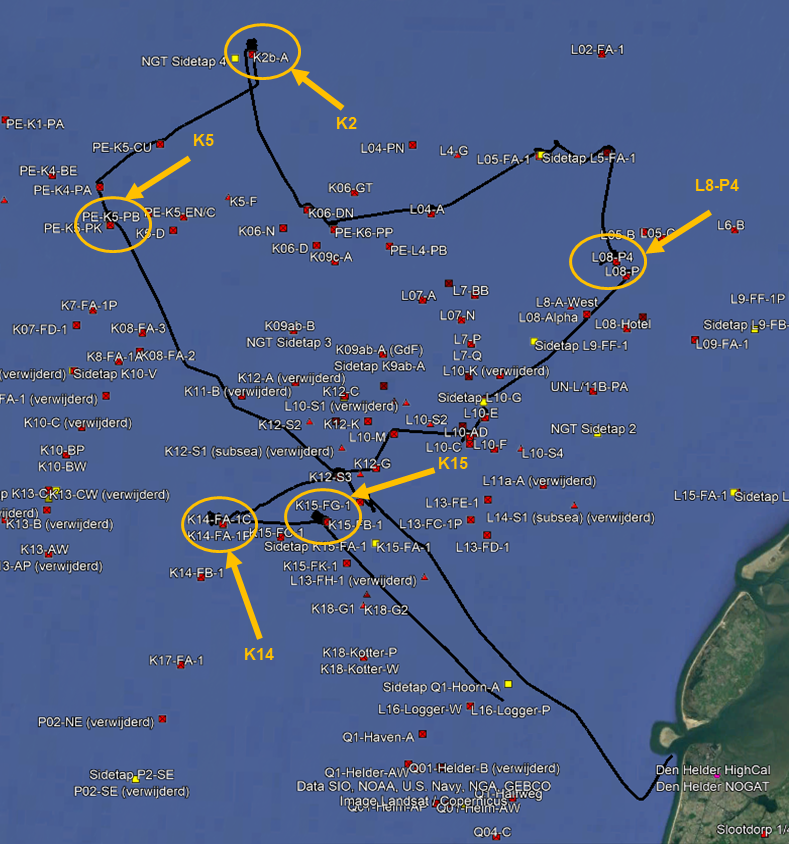 november campaign
Lessons learned
Inversion layer = OK !
N2O release system adapted
Distance measurements
Height inlet
22 platforms
5 platforms with N2O release
11
[Speaker Notes: November campaign
Lessons learned first campaign
Checked inversion layer with KNMI before going offshore
Adapted N2O release system, to have the same set-up for every platform
Enter the 500 m zone, to measure close to platform but also up to 2 km from platform
Inlet height at 35 m

Picture right: track November campaign with the 5 platforms where the tracer release took place]
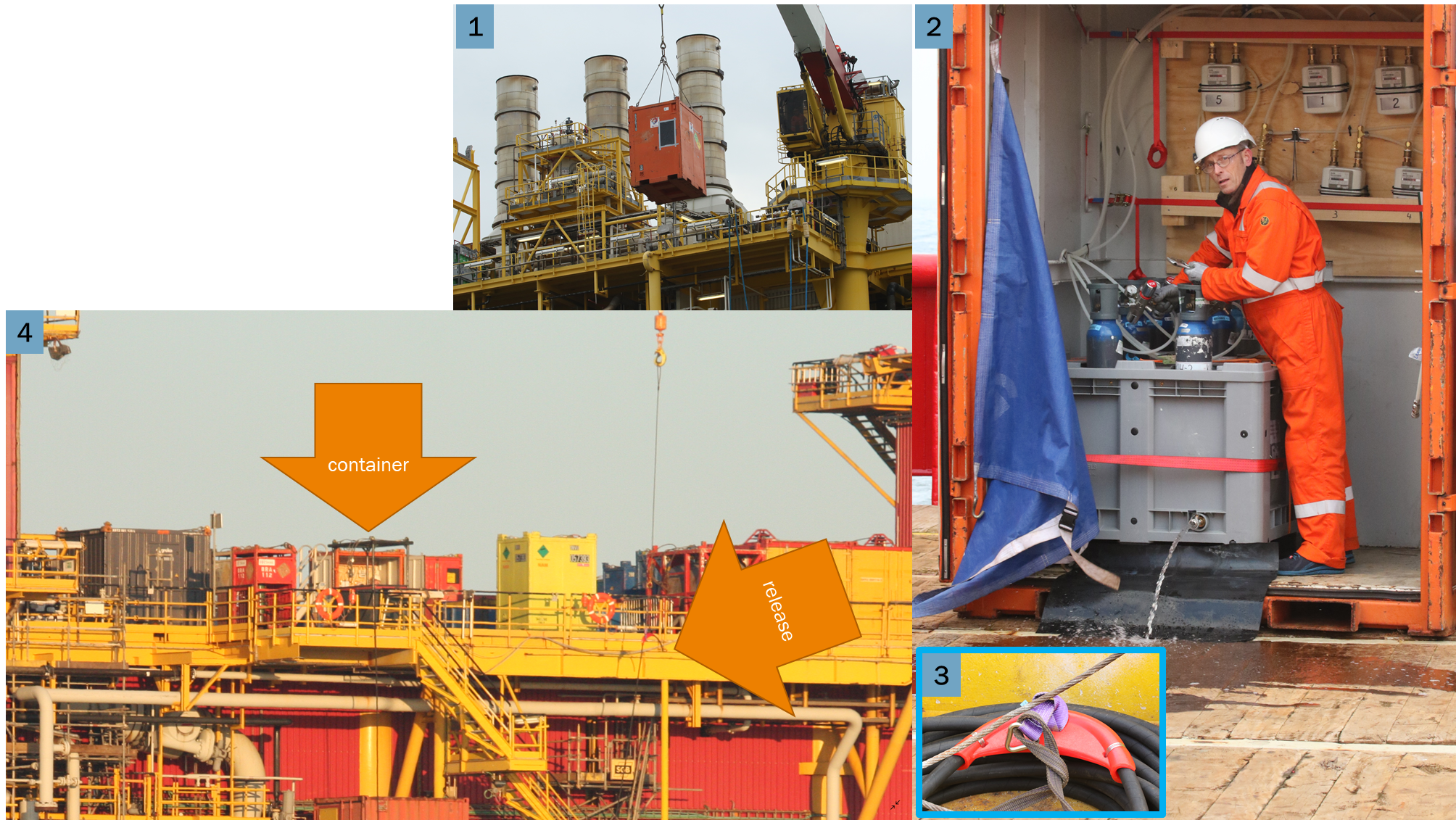 N2O release
K5
12
[Speaker Notes: N2O release system
5 ft container contains 6 B10 cylinders pure N2O (1).
Each of these cylinders has a pressure reducer to provide 3 bar output to a critical capillary which is designed to produce 0.6 g N2O/second (2). 
The cylinders were mounted in a tank with warm water to provide heat to the adiabatic expanding N2O gas (2).
Gas flowmeters were located after the critical capillary to register the flow every 10 minutes (2). 
After the flowmeter a 50 m long 1” hose was used to bring the gas to the release point (3). 
The 5 ft container and basket were hoisted up from the vessel onto the platform with the platform crane (1).
This hose was either lifted by the crane as high as possible, to simulate high located emission (e.g. vent stacks)
Or led lowered to a nearby location where the gas was released from the leeside of the platform at the process area (diffuse sources)(4). 
The hose was provided in a separate hoisting basket (3).
Handling of the cylinders and release of the gas was done by operators of the platforms, based on specific instructions from TNO. 
Communication with the vessel went via VHF.]
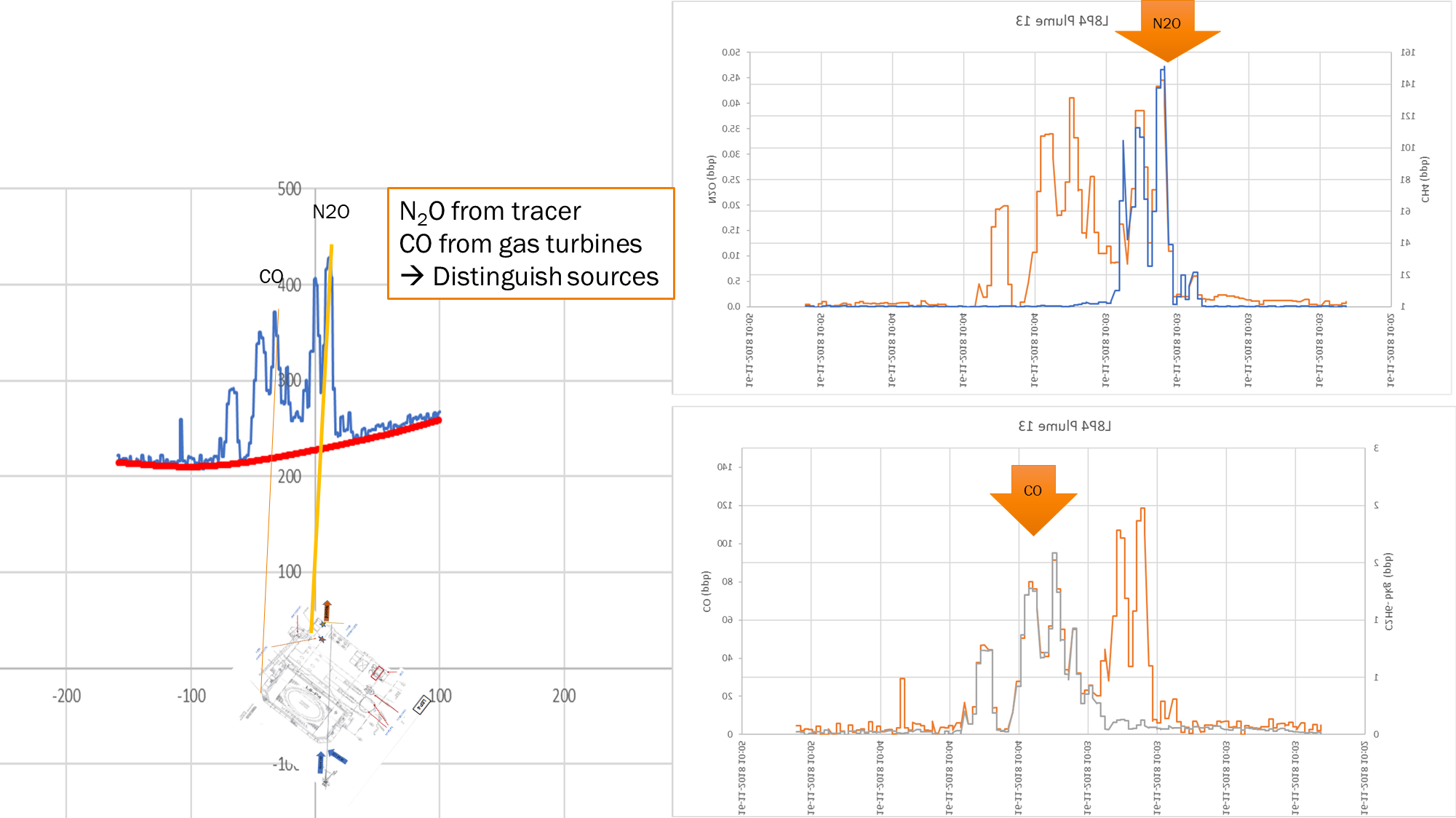 N2O release
L8P4
13
[Speaker Notes: Orange plume = CH4
Blue plume = N2O (tracer)
Grey plume = CO
With tracer and CO measurements,  the plume from vent stack and the plume from the gas turbines can be distinguished]
Lessons learned
Gaussian plume model (GPM)
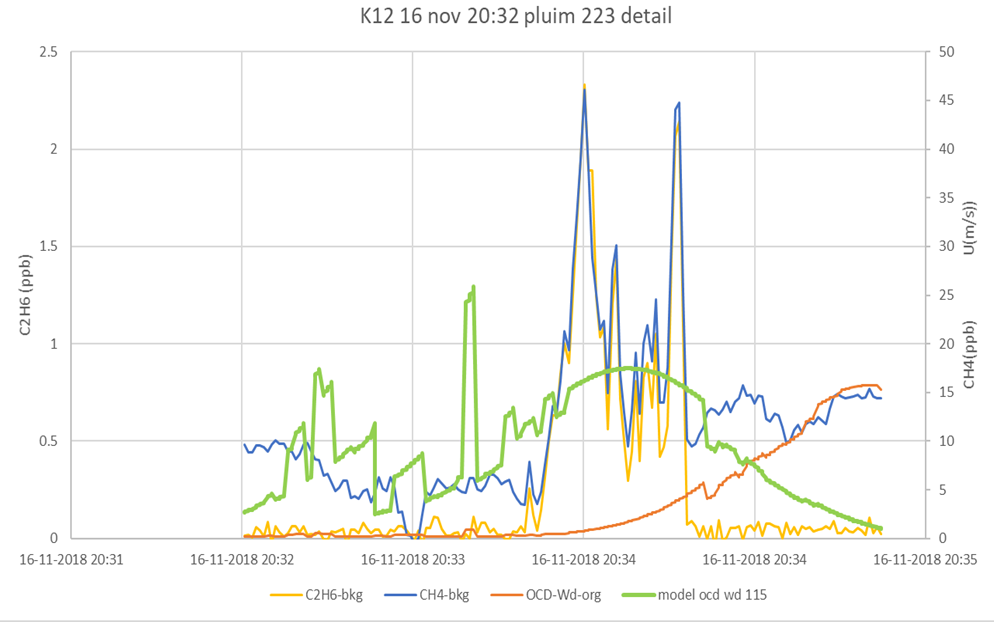 Platform without N2O release
Baseline – C2H6 helps
Blue vs. yellow line
Wind direction
Orange vs. green line
Use methodology Offshore and Coastal Dispersion model (OCD; EPA, 1987)
Incorporate equations from OCD model into GPM
 building effects
 plume dispersion offshore
14
[Speaker Notes: Tricky steps
Background CH4 (blue) less stable than C2H6 (yellow)
Automated wind direction (orange) need to be corrected for model estimation (green)
Stability classes used on land (onshore) are not suitable for offshore plume dispersion
OCD model EPA not suitable for single plume measurements – therefore equations from the OCD model are incorporated into the GPM
Equations for building effect (wake)
Stability class corrections offshore – plume dispersion
 Sigma y and sigma z deviate from onshore model predictions]
OCD model
Offshore and Coastal Dispersion model (EPA, 1984)
hour-by-hour steady state Gaussian model (16 bit model (version 5, 1997))
simulates plume dispersion and transport from sources to receptors on land or water
Incorporates:
platform aerodynamic effects (dimensions platform incl. stacks, emission sources); 
overwater plume transport and dispersion;
changes that occur as the plume crosses the shoreline;
Meteorological parameters
Plume dispersion offshore
Windspeed
Air and water temperature
Inversion layer
Roughness length water and land
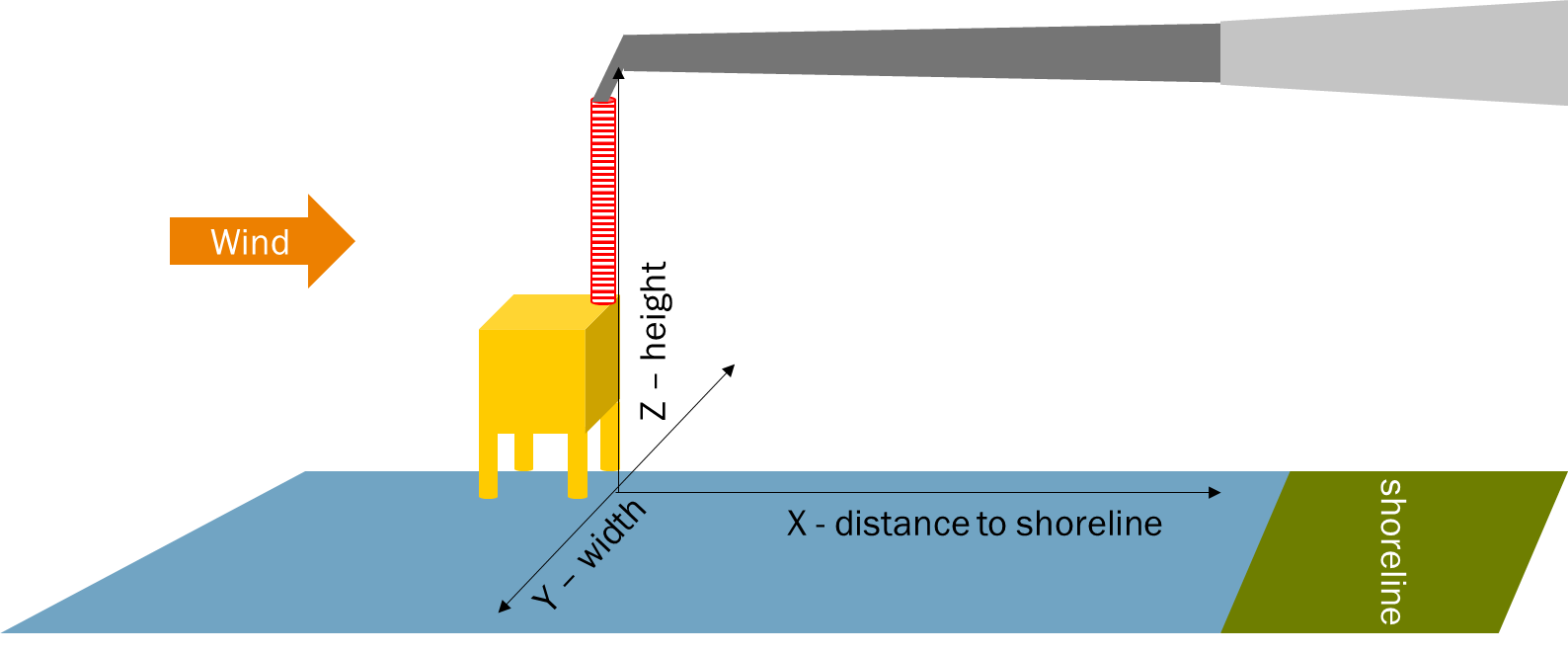 15
[Speaker Notes: The OCD model is not suitable for our measurement data, but equations from this model on the building effect (wake, turbulence from platform) and on the plume dispersion offshore are incorporated into our Gaussian Plume model, al we noticed that the model predictions did not match with the N2O emissions. The plume is spreading less offshore, compared to onshore plume dispersion. This effect is present in the OCD model, like a even more stable pasquille class than the onshore stability classes.
In the OCD model, it is possible to include the above mentioned meteorological data but also all kinds of paramaters of the platform. Not only the dimensions of the platform, but also the stack length, stack diameter, angle of the stack, flow, exhaust temperature etc.

Picture shows simplified model set-up.]
Results november campaign
Platforms with tracer release
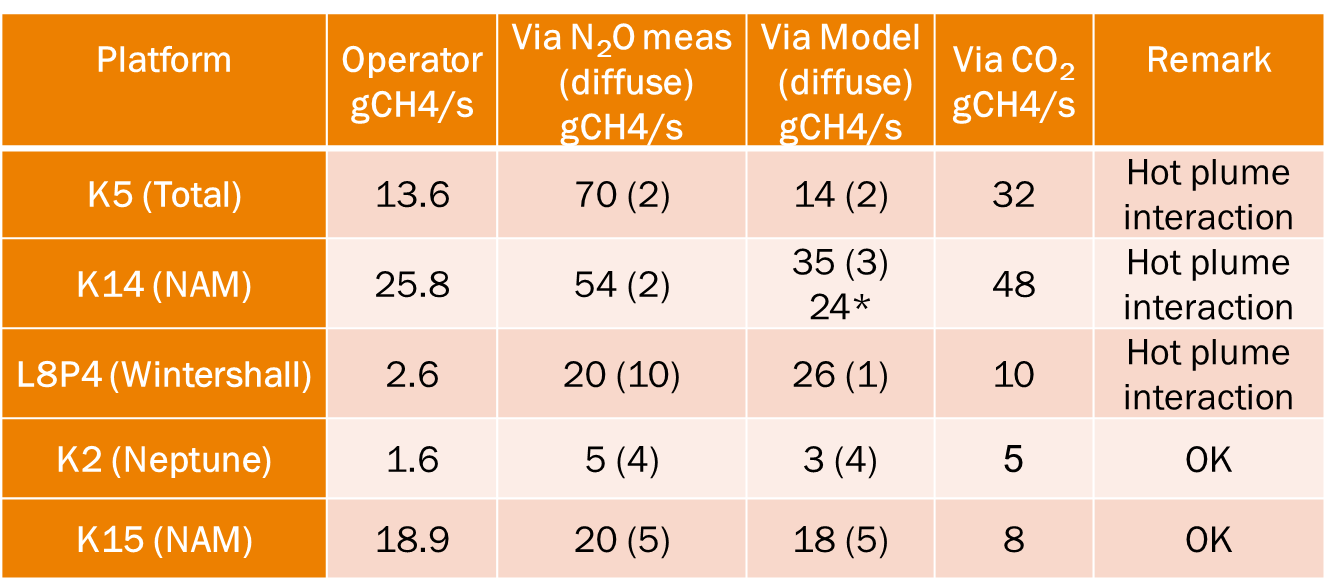 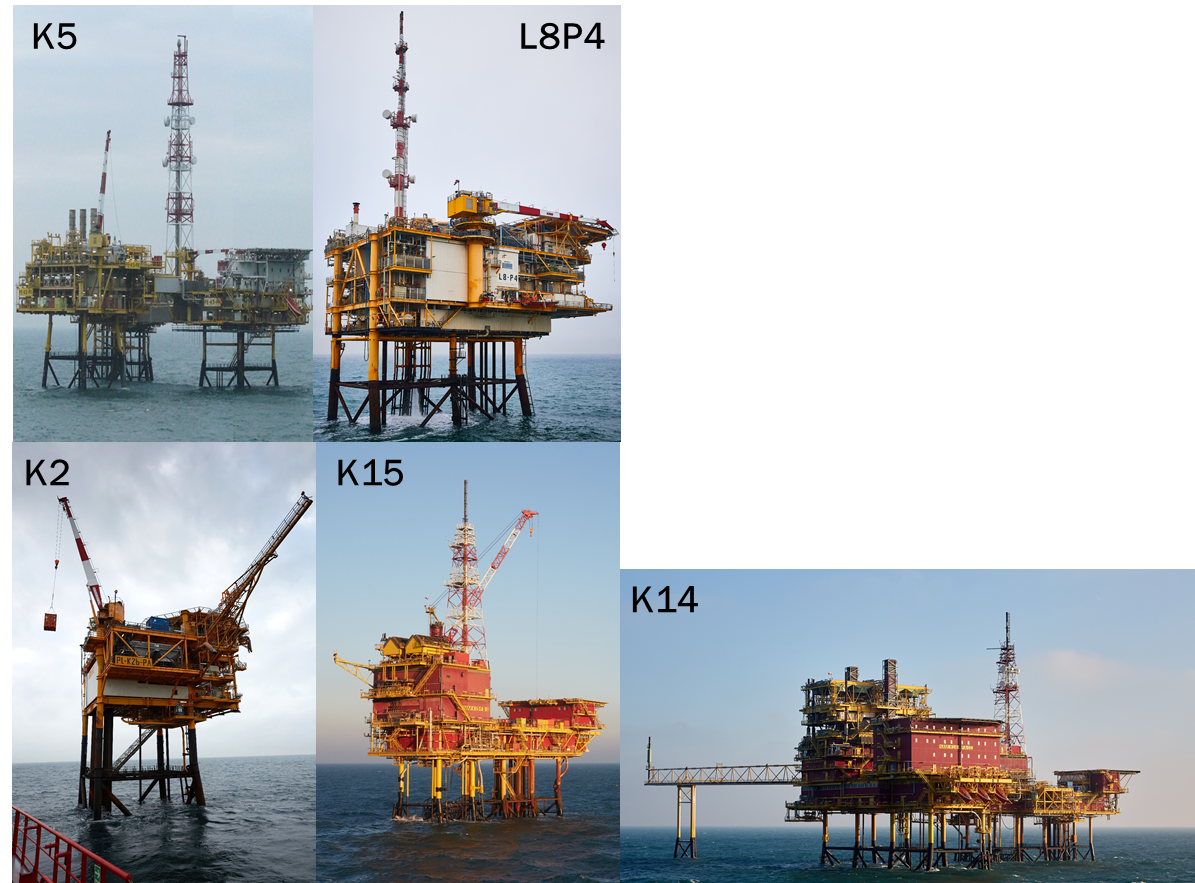 16
[Speaker Notes: Even with N2O release, the Tracer Dispersion Method does not always work. 
Using CO2 as a tracer, did not work either, as  both CH4 and CO2 are released in both hot plumes and cold plumes.
At 3 of the 5 platforms, the N2O plume interacted with hot plumes from gas turbine exhaust or cooler banks
The Gaussian plume model (GPM) gave therefore more reliable emission estimates than the Tracer Dispersion Method (TDM)
 GPM was adapted with equations for building effect and offshore plume dispersion from OCD model]
Results July and November campaign
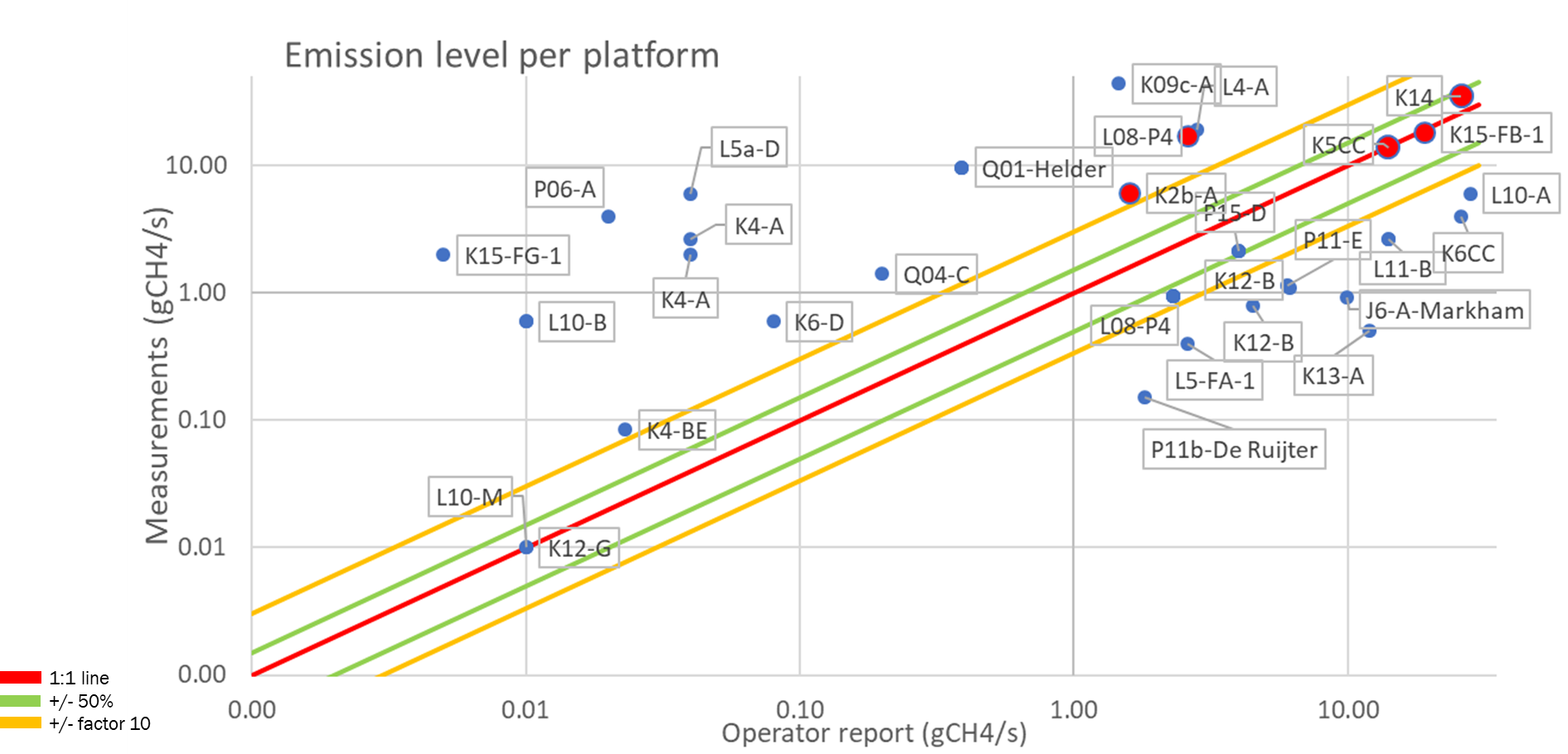 17
[Speaker Notes: Overall, for platform were the operator report CH4 emissions < 1 g/s, we found higher emissions, where operators report CH4 emissions > 1 g/s, we found lower emissions than reported.]
Conclusions
First aim
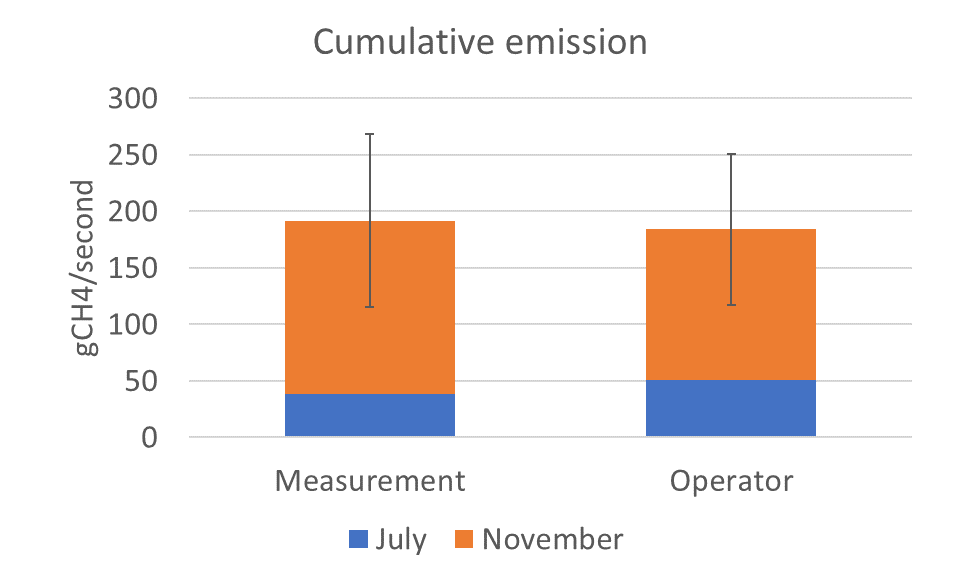 Uncertainty in measurement based emissions
10 – 40% random error
+/- 50% non-random error
Operators estimates and measurements have similar levels
18
[Speaker Notes: Another way to assess the same data is to add up all emissions estimated from the measurements and compare that with the same data for the operator estimated values.
Given the uncertainty in the measurement bases emissions (10-40% random error and a potential non‑random error in the order of +/- 50%) the conclusion is that these two levels are similar.]
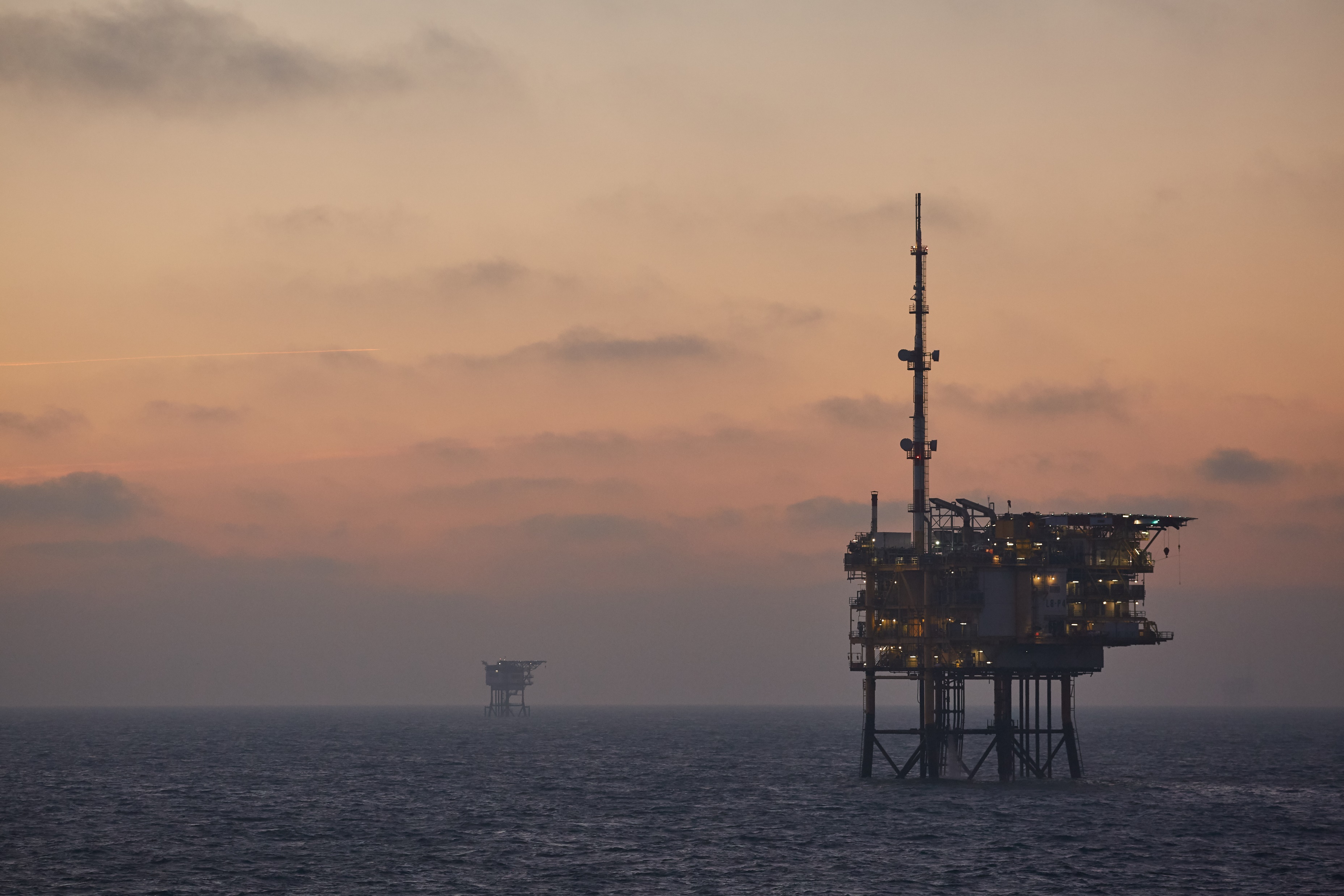 conclusions
Second aim
LESSONS LEARNED
Incorporate equations OCD model into GPM
Platform dimension
Stability classes
Check interferences of N2O release with hot plumes 
Perform enough plume traverses to reduce uncertainty
At least 3 traverses 
Check meteorological conditions
Inversion layer (> 200 m)
Wind speed (2 – 20 m/s)
TNO report R10895; Hensen et.al. 2019
Peer-reviewed scientific paper – in prep
19
[Speaker Notes: Lessons learned:
We incorporated equations from the OCM model into the GPM for building effect and stability class to get a better estimation of the plume dispersion offshore
We saw interferences of the N2O release with hot plumes from the platform leading to better model predictions compared to the tracer dispersion method (TDM)
More plume traverses will reduce the uncertainty of the measured emissions
For reliable results, wind speed between 2 and 20 m/s and an inversion layer above 200 m are recommended 
TNO report R10895 is finished
Peer-reviewed paper is in preparation]
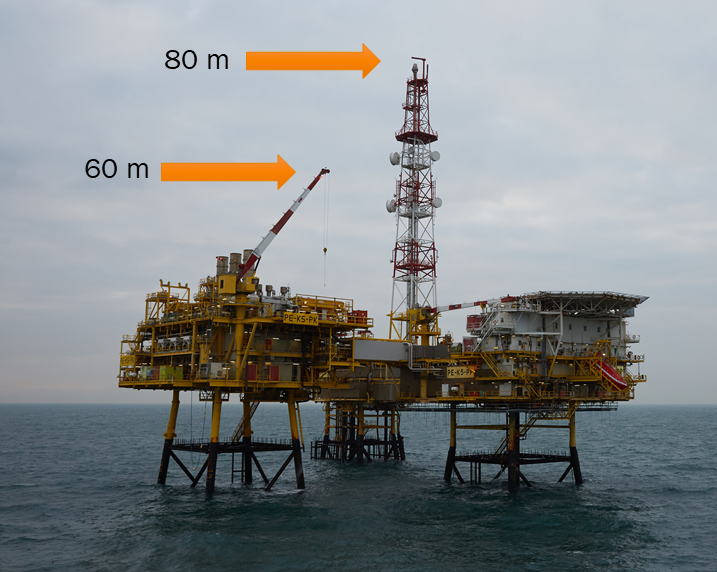 recommendations
Further research on vertical dispersion of the plume (sigma-Z)
Tracer release at vent (source) exit 
Further research on interference of hot CO2 containing flue gas plumes with cold CH4 and N2O plumes
Check meteorological conditions
Inversion layer (> 200 m)
Wind speed (2 – 20 m/s)
Share lessons learned and experiences for follow-up tracer experiments in the Gulf of Mexico
Improve GPM with more parameters from OCD model
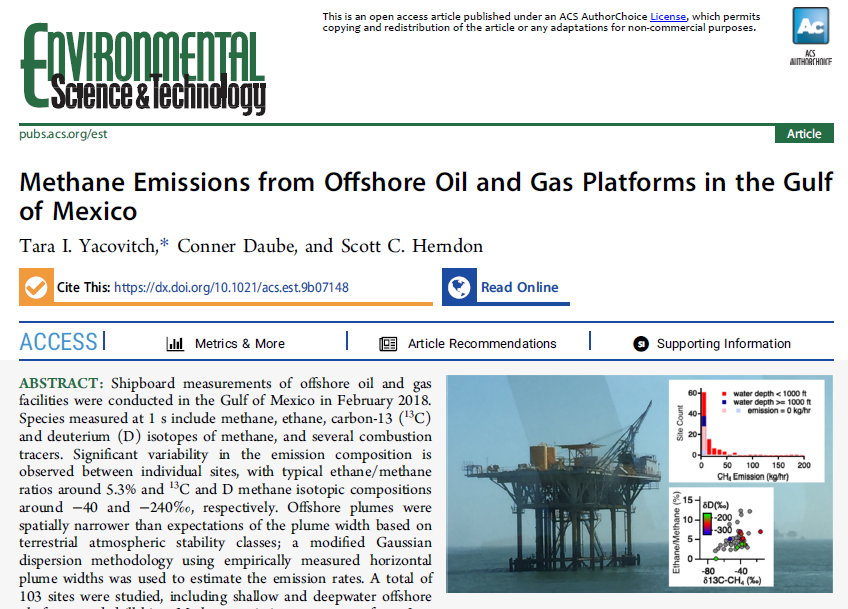 20
[Speaker Notes: Paper Yacovitch et al., 2020. Methane emisisons from offshore oil and gas platforms in the Gulf of Mexico. ES&T
Comparable work as we did at the North Sea
This paper is refering to our TNO report
We will cooperate with the Aerodyne Research team and working together on a follow-up campaign in the Gulf of Mexico]
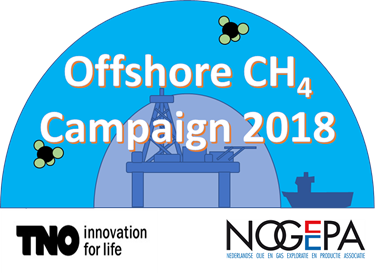 Thank you for
Your time
Contact: Dr. I. Velzeboer
Ilona.velzeboer@tno.nl
T +31(0)6 1169 1088
Hensen et al, 2019. Methane emission measurements of offshore oil and gas platforms. TNO report R10895
Vlog series measurement program offshore methane emissions: 
https://www.onsaardgas.nl/meetprogramma-methaanemissies/
[Speaker Notes: Please contact me (Ilona) for further questions or recommendations
Above the link to the TNO report with more details informations on the measurements
Follow the bottom-left link to the Vlog series to see what we did during the measurement campaigns (made available by Jarno Verhoef)]